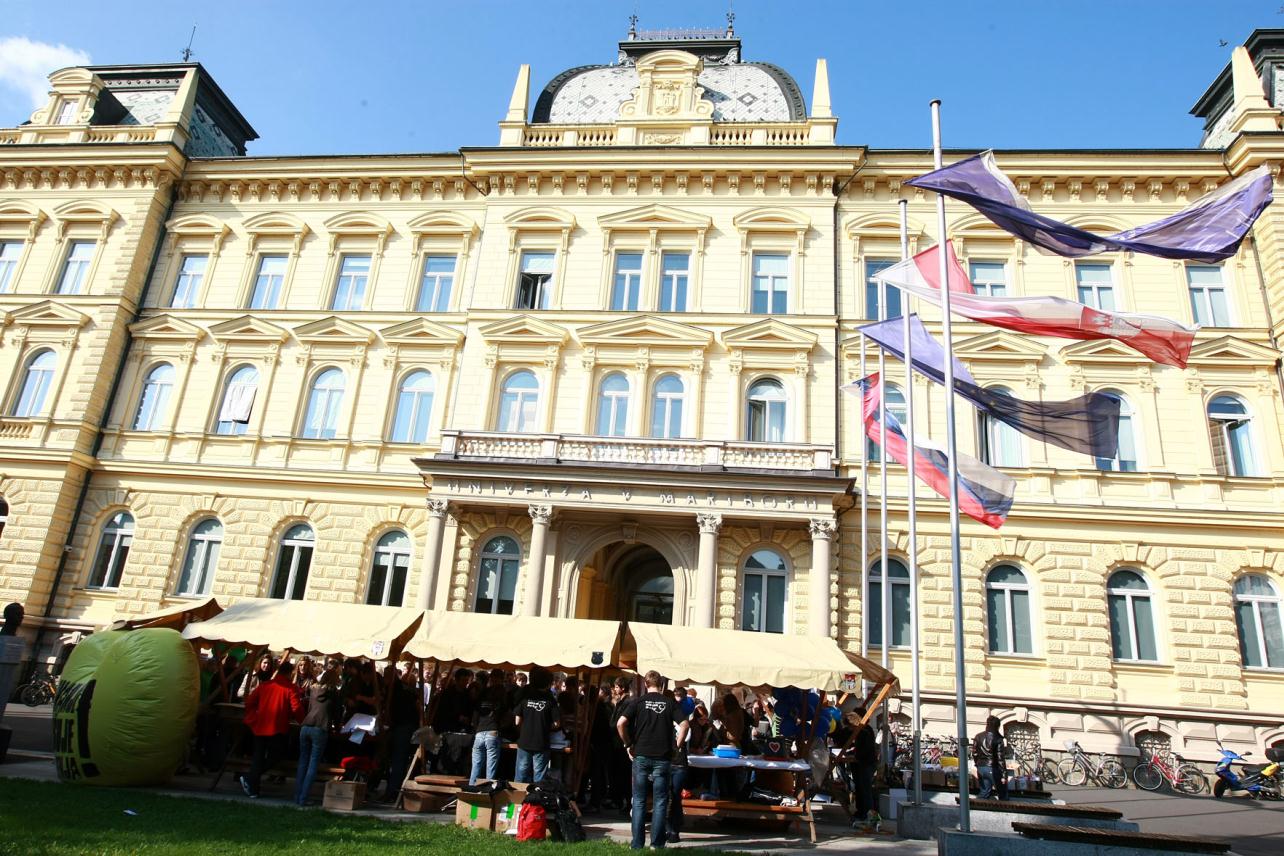 www.um.si  [mind.youare]
Associate Professor Andrej Lisec, PhD
Create your future!                  www.um.si
Overview
1859 beginnings of higher education in Mb
1959 - 1961 Association of Higher Education Institutions in Maribor
1975  University of Maribor established
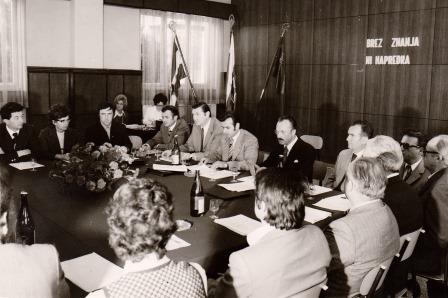 2
Create your future!                  www.um.si
University of Maribor
17 faculties, 2 members (Student dormitories and University library)
19.369 students (BSc. 15.294, MSc. 3497, PhD 577)
1.739 staff (1.038 teaching, 701 administration and technical support)
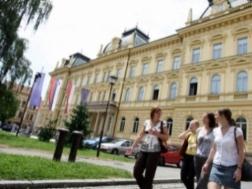 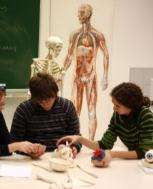 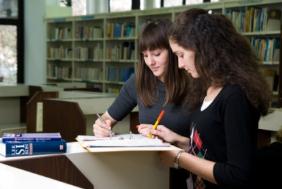 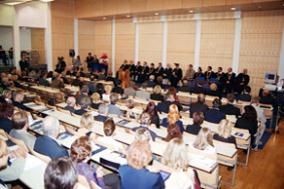 3
Faculties
Faculty of Economics and Busines
Faculty of Electrical Engineering and Computer Science
Faculty of Law
Faculty of Civil Engineering, Transportation Engineering and Architecture
Faculty of Agriculture and Life Sciences
Faculty of Chemistry and Chemical Engineering
Faculty of Health Sciences
Faculty of Organizational Sciences
Faculty of Medicine
Faculty of Mechanical Engineering
Faculty of Criminal Justice and Security
Faculty of Logistics
Faculty of Arts
Faculty of Natural Sciences and Mathematics
Faculty of Energy Technology
Faculty of Education
Faculty of Tourism
4
Create your future!                  www.um.si
MISSION
The mission of the University of Maribor is based on the quest for knowledge, authenticity, creativity, freedom of spirit, cooperation and the exchange of information in science, arts and education. In its concern for humanity and sustainable development, the University of Maribor enriches our store of knowledge, strengthens humanist values, raises our level of awareness, a culture of dialogue, the quality of life and justice throughout the world.
5
Create your future!                  www.um.si
VISION
The University of Maribor will be a globally recognized ecosystem of innovation in which the students and staff will enthusiastically engage in creative activity.
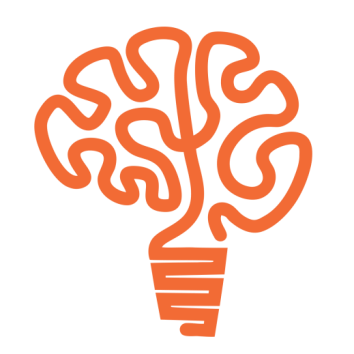 6
Create your future!                  www.um.si
Faculty of Logistics
In 2005 opens its doors to the first students
481 students
Bologna study programmes  1st, 2nd and 3rd degree
E-learning (E-lessons, E-exercises, E-learning materials)
7
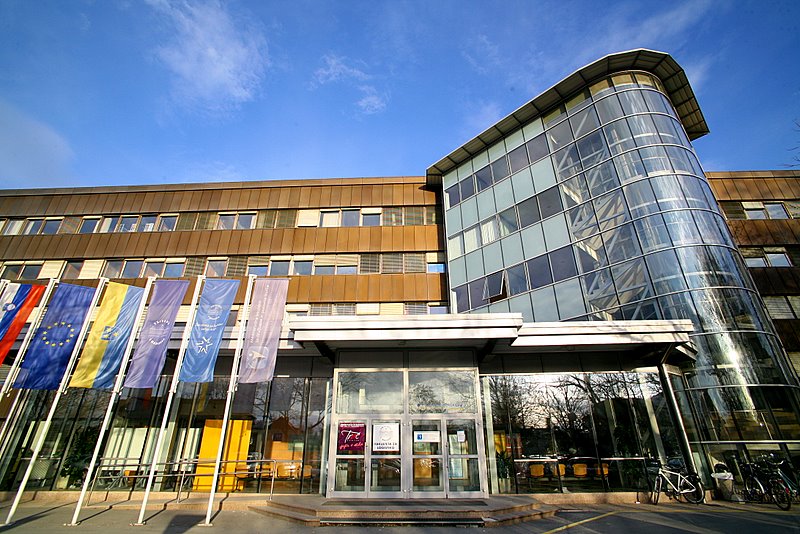 Create your future!                  www.um.si
8
Create your future!                  www.um.si
FACULTY OF LOGISTICS
leading academic and research institution in the field of logistics in Slovenia, 
we strive for useful, practical and innovative study and to provide graduates with knowledge that offers good employment prospects,
we foster close and long-term partnerships with key business entities providing logistics services in Slovenia, 
our scientific researches and their results provide support to the economy in meeting its challenges.
9
Create your future!                  www.um.si
INTERNATIONAL COOPERATION
Accredited, evaluated study programmes
International accreditations: ACBSP, ECBE
Students Mobility Programmes,
Erasmus+, Ceepus,
SPH –Scientific Publishing Hub,
Joint degree programme Logistics in Economy with Subotica, Republic of Serbia.
10
Create your future!                  www.um.si
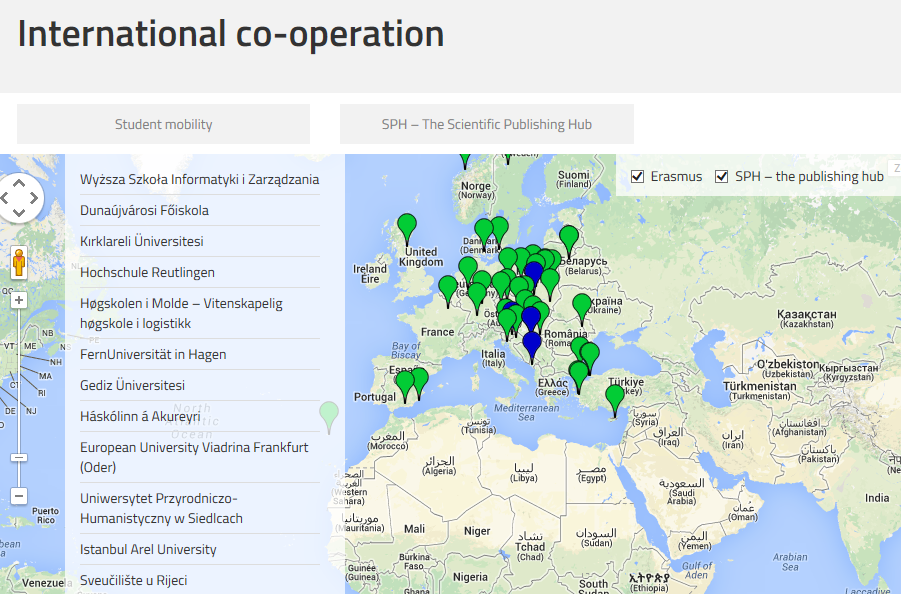 11
Create your future!                  www.um.si
RESEARCH PORTFOLIO
The basic fields of scientific research at the Faculty of Logistics are:
Quantitative Modelling in Logistics,
Technical Logistics,
Supply Chain and Sustainable Development,
Management in Logistics, 
and Military Logistics.
TOPICS
Green Logistics and Sustainable Transport 
Logistics Network 
City Logistics, Mobilistics and Tourism Logistics 
Trustworthy Transport Chain 
»On Port Choice« 
Lean Intralogistics 
Supply  Chain Management 
Competencies in Logistics 
Risk Management and Management of Investments in Supply Chains 
Crisis Communication: Lack of Awareness of Interdependence and Social Responsibility 
Terminology in Logistics 
Cargo securing in transport 
Warehousing and order picking 
Material handling system and intralogistics 
Project management 
Packaging
12
Create your future!                  www.um.si
CONFERENCES
International Conference on Logistics & Sustainable Transport
International Students Symposium in Logistics and International Business
Agricultural Logistics
Summer School on Logistics
13
Create your future!                  www.um.si
FOR MORE INFORMATION
VISIT OUR WEBPAGE

http://fl.um.si/en

Thank you for your attention.
14